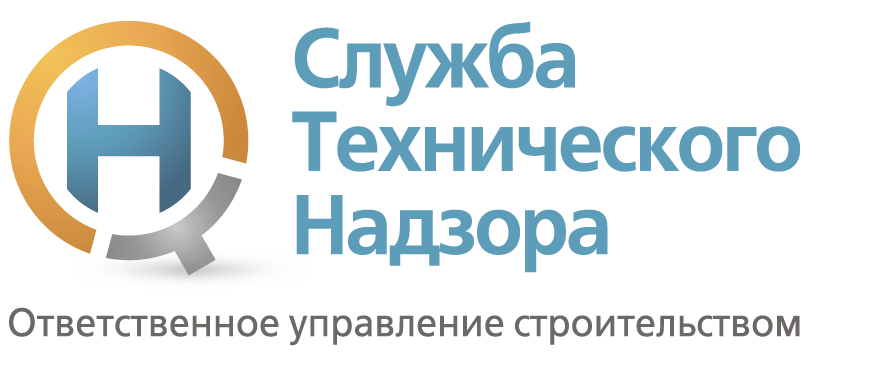 ОРГАНИЗАЦИЯ КАПИТАЛЬНОГО РЕМОНТА: ПРОЕКТИРОВАНИЕ, ФОРМИРОВАНИЕ ТЕХНИЧЕСКОЙ ПОЛИТИКИ, ВЗАИМОДЕЙСТВИЕ УЧАСТНИКОВ
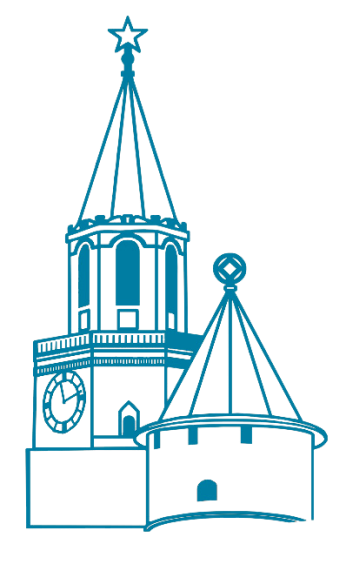 Докладчик: Гудзь Асия Юсуповна,
Директор МУП «СТН»
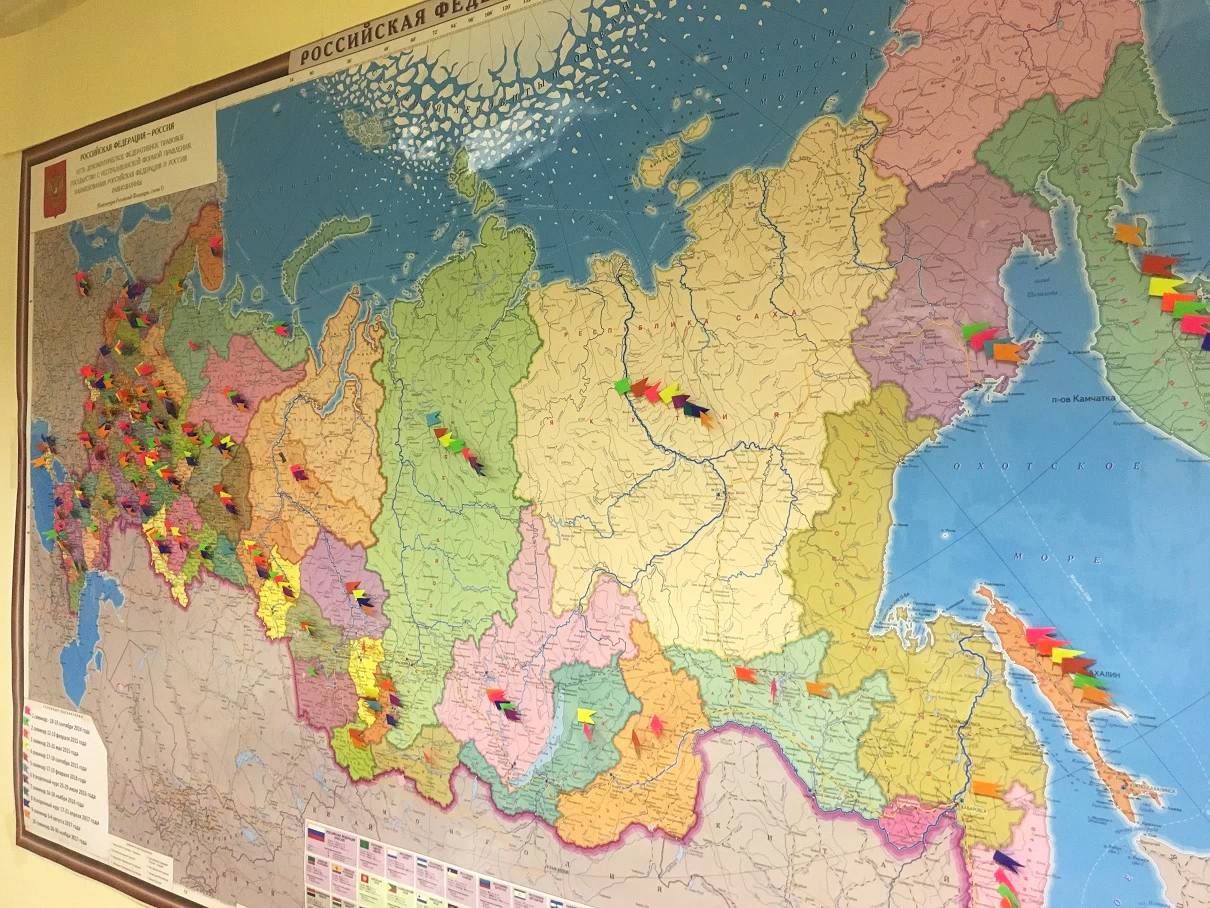 КЛЮЧЕВЫЕ ПРОБЛЕМЫ РЕГИОНОВ РФ
Отсутствие в штате рег.операторов профессиональных кадров, имеющих практику выполнения капремонта или строительства;
Не вовлеченность управляющих компаний в организацию капремонта;
Отсутствие понимания необходимости изготовления ПД на капремонт у круга лиц, принимающих в регионе решения по  вопросам финансирования;
Недостаточная поддержка со стороны руководства регионов в вопросах привлечения широкого круга участников через административный ресурс;
Отсутствие бюджетных дотаций субъектов РФ;
Недостаточное понимание, что капремонт – строительный процесс.
3
Участники программы капитального ремонта
в Казани и Республике Татарстан
Министерство строительства, архитектуры и ЖКХ РТ
Комитет ЖКХ г. Казани
Региональный оператор
Администрации районов
Жилищная инспекция
Управляющие организации
Служба технического надзора
Подрядные организации
Собственники помещений
4
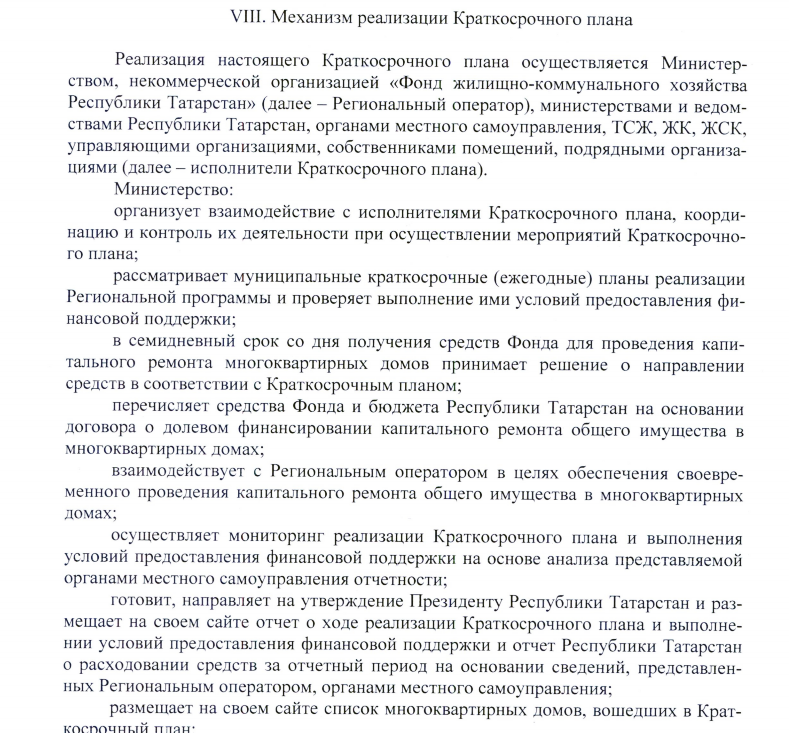 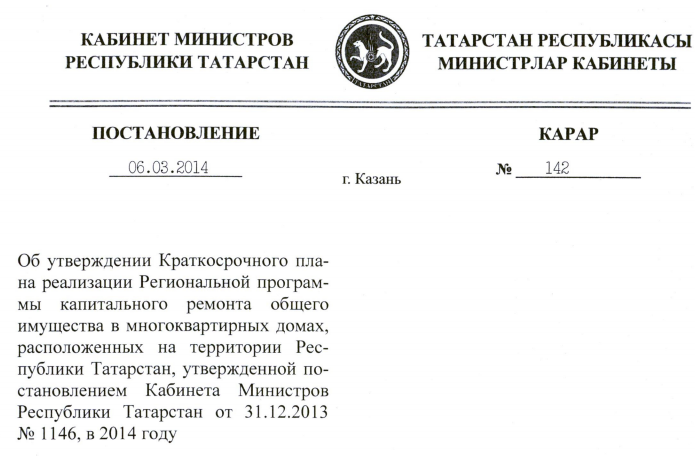 5
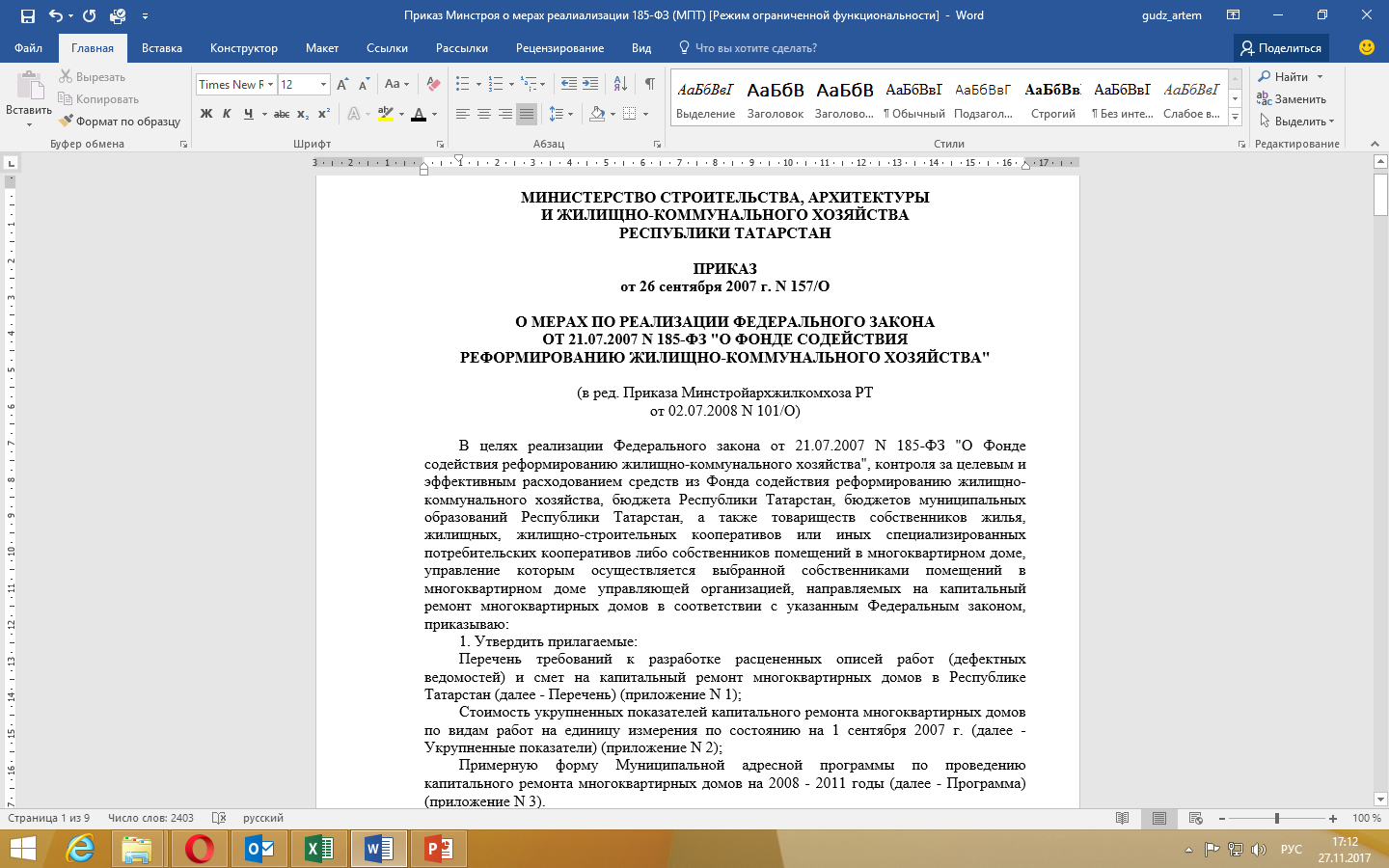 6
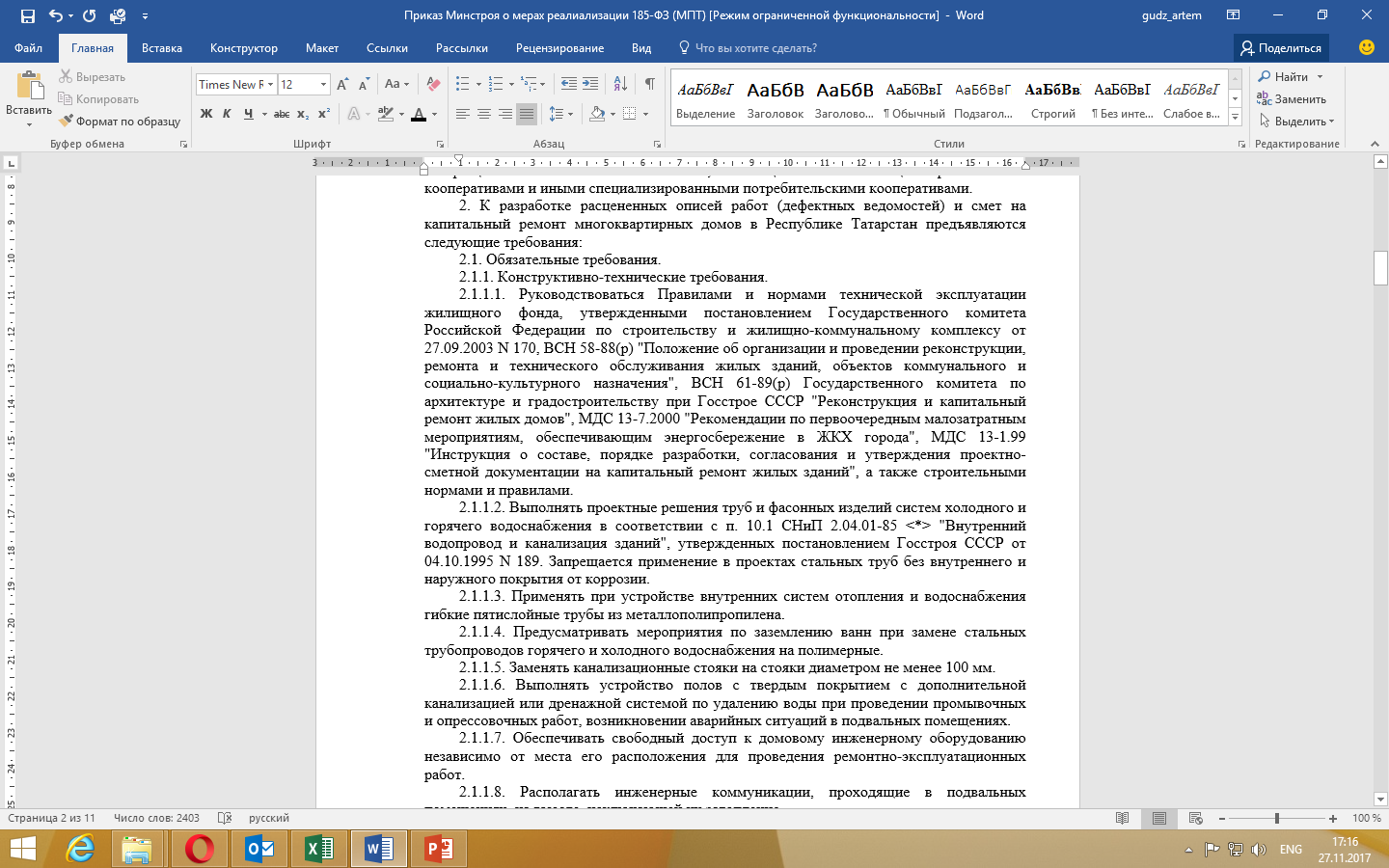 7
ТЕХНИЧЕСКАЯ ПОЛИТИКА
Исчерпывающий состав общего имущества в рамках вида работ;
Перечень компонентов вида работ, подлежащих капитальному ремонту;
Основные указания по техническому обследованию компонентов каждого вида; 
Основные требования к содержанию проектной документации;
Основные требования к характеристикам проектируемых материалов;
Особенности организации выполнения работ, складирования материалов, монтажа и документирования.
8
ТИПОВОЕ ТЕХНИЧЕСКОЕ ЗАДАНИЕ
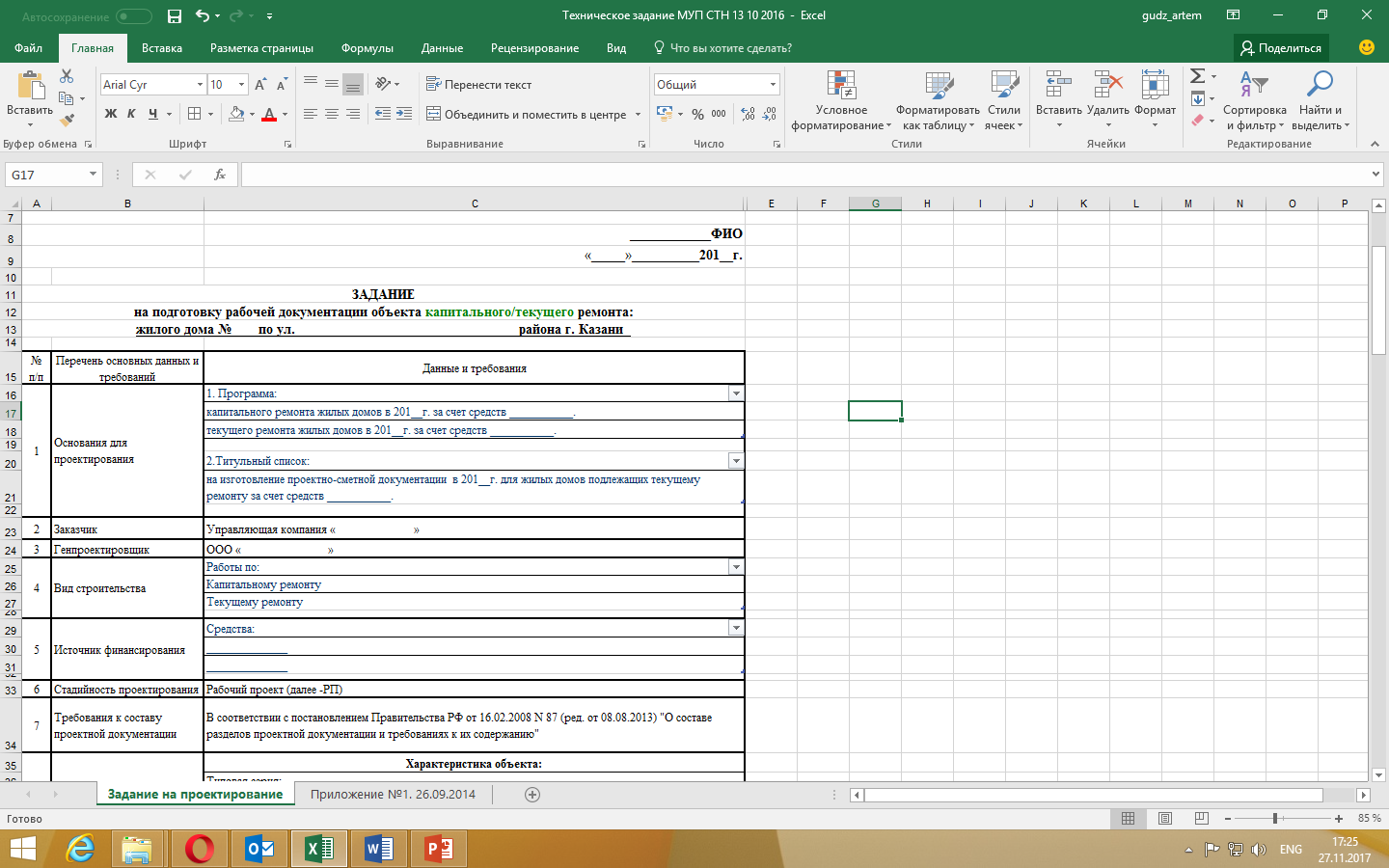 9
ТЕПЛОСНАБЖЕНИЕ | ВЕРХНЯЯ, НИЖНЯЯ РАЗВОДКА
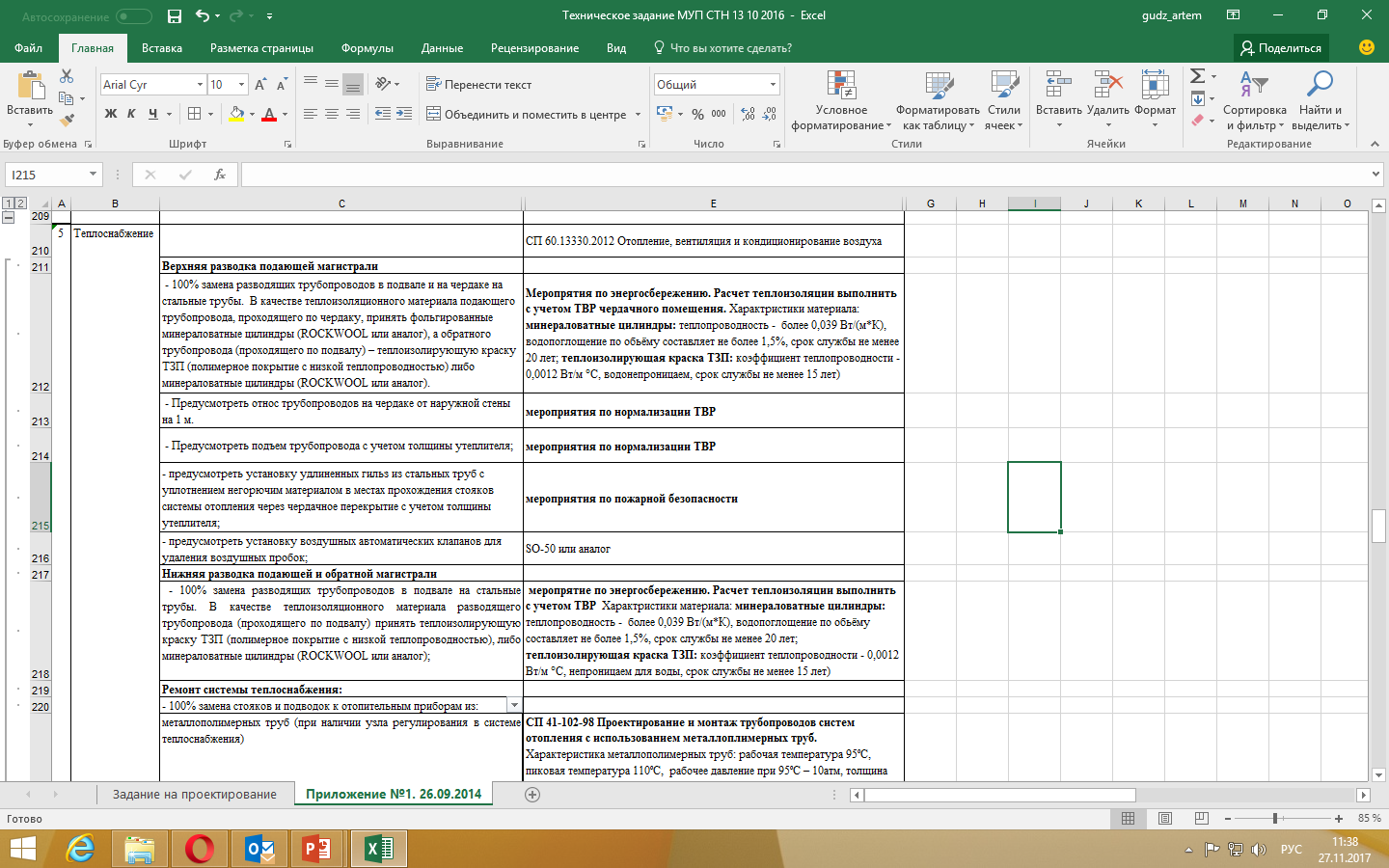 10
ПРОЕКТНАЯ ДОКУМЕНТАЦИЯ
Один из основных документов, с которым приходится работать строительной организации на всех стадиях жизненного цикла строительства.
Любое строительство, реконструкция и капитальный ремонт начинается с разработки и согласования проектной документации.
11
ОБОСНОВАНИЕ НЕОБХОДИМОСТИ РАЗРАБОТКИ ПРОЕКТНОЙ ДОКУМЕНТАЦИИ
Отсутствие строительных проектов;
Изменения в нормативно-технической базе с момента строительства объекта;
Изменения к требованиям безопасности зданий;
Применение новых материалов и технологий;
Изменения к требованиям энергоэффективности зданий.
12
ПРОЕКТИРОВАНИЕ ПО ВИДАМ РАБОТ
НЕСУЩИЕ И ОГРАЖДАЮЩИЕ КОНСТРУКЦИИ
Требуется осуществление визуального (при необходимости инструментального) обследования и составление технического заключение об их состоянии.
Разрабатываются технические решения по их ремонту, усилению или замене, разрабатываются узлы и детали восстановления элементов строительных конструкций.
13
ПРОЕКТИРОВАНИЕ ПО ВИДАМ РАБОТ
ВОДОПРОВОД И КАНАЛИЗАЦИЯ
Требуется гидравлический перерасчет трубопроводов систем холодного и горячего водоснабжения;
Проектируются циркуляционные линии систем горячего водоснабжения;
Меняется способ расстановки фасонных частей (например компенсационной муфты) и способы крепления трубопроводов канализации;
Устанавливаются противопожарные муфты на канализационных стояках
Применяется метод горизонтально направленного бурения при замене выпусков канализации.
14
ПРОЕКТИРОВАНИЕ ПО ВИДАМ РАБОТ
ОТОПЛЕНИЕ И ВЕНТИЛЯЦИЯ
Требуется гидравлический расчет трубопроводов;
Требуется перерасчет потерь тепла через ограждающие конструкции для определения требуемой мощности отопительных приборов и диаметра трубопроводов;
Требуется перерасчет мощности отопительных приборов в связи с заменой стояков на металлополимерные, т.к. от них отсутствует теплоотдача;
Требуется перерасчет толщины изоляции  в системах с верхней разводкой подающих магистралей;
Требуется разработка проекта на установку узла учета и регулирования параметров теплоносителя в системе.
15
ПРОЕКТИРОВАНИЕ ПО ВИДАМ РАБОТ
КРЫША
Требуется пересчет расчетной нагрузки на стропильную систему;
Требуется пересчет толщины утеплителя;
Требуется пересчет шага обрешетки, при смене материала покрытия кровли с листов асбестоцементных волнистых (шифер) на профнастил или металлочерепицу;
Требуется определение соответствия температурно-влажностного режима чердачного помещения нормативным данным с указанием мероприятий по его нормализации.
16
ПРОЕКТИРОВАНИЕ ПО ВИДАМ РАБОТ
ЭЛЕКТРОСНАБЖЕНИЕ
Требуется изменение схемы электроснабжения;
Требуется расчет мощности оборудования для подбора номинала автоматики;
Требуется выполнение систем защитного заземления;
Требуется перенос магистральных стояков из квартир на лестничные площадки с выполнением расчетов и с соблюдением нормативов;
Требуется пересчет сечения кабеля при установке энергосберегающих светильников нового поколения (т.к. требуется кабель меньшего сечения, чем для обычных светильников) и модернизации лифтов;
Требуется восстановление системы молниезащиты, предусмотрев вынос заземляющего проводника на фасад здания;
17
ПРОЕКТИРОВАНИЕ ПО ВИДАМ РАБОТ
ЛИФТОВОЕ ОБОРУДОВАНИЕ
Необходимо обследование ограждающих конструкций лифтовой шахты, плиты перекрытия шахты, обмеры отклонения стен шахты от вертикали;
Необходимо разрабатывать варианты усиления расшатанных в ходе эксплуатации закладных деталей шахты лифта.
18
ПРОЕКТ ОРГАНИЗАЦИИ КАПИТАЛЬНОГО РЕМОНТА (ПОКР)
ПОКР – это базовый документ для разработки Проекта производства работ. В ПОКРе дается схема складирования материалов на объекте, отображается численность рабочих, а также отражающий потребность в материалах и оборудовании, эксплуатации машин и механизмов.
СМЕТЫ
Изготовление смет ведет к рациональному планированию расходов на проведение капитального ремонта, помогает грамотно определить требуемые затраты исходя из проектных данных, а также выстраивает единую  политику по применению расценок на ремонтно-строительные работы.
19
НОРМАТИВНАЯ БАЗА
ст.48 часть 12.2 Градостроительного кодекса РФ
В случае проведения капремонта объектов капитального строительства осуществляется подготовка отдельных разделов ПД на основании задания застройщика или технического заказчика в зависимости от содержания работ
п.3.4. МДС 13-1.99
Инструкция о составе, порядке разработки, согласования и утверждения проектно-сметной документации на капитальный ремонт жилых зданий
20
ЭТАПЫ РАЗРАБОТКИ ПРОЕКТНОЙ ДОКУМЕНТАЦИИ
ПОДГОТОВКА ДЕФЕКТНЫХ ВЕДОМОСТЕЙ
Составляются по результатам проводимых весенне-осенних осмотров жилых домов
Дают возможность определить предварительный перечень  и объем работ на объекте
Являются базой для подготовки технических заданий на проектирование
21
ПОДГОТОВКА ДЕФЕКТНЫХ ВЕДОМОСТЕЙ
22
ЭТАПЫ РАЗРАБОТКИ ПРОЕКТНОЙ ДОКУМЕНТАЦИИ
ПОДГОТОВКА ТЕХНИЧЕСКОГО ЗАДАНИЯ
Техническое задание включает:
Дефектные ведомости по видам работ, согласованные обслуживающей организацией и представителем жильцов дома;
Копию технического паспорта жилого дома;
Копии поэтажных планов БТИ;
Копии технических условий энергоснабжающих организаций;
Выкопировку из генерального плана участка (при необходимости выполнения проекта по благоустройству придомовой территории и ПОКРа).
23
ЭТАПЫ РАЗРАБОТКИ ПРОЕКТНОЙ ДОКУМЕНТАЦИИ
ПОДГОТОВКА ТЕХНИЧЕСКОГО ЗАДАНИЯ
Важно учесть существующие проблемы при эксплуатации 
жилых домов. 
Например:
Образование сосулек на кровлях – для предотвращения проблемы необходимо на стадии проектирования предусматривать меры по обеспечению температурно-влажностного режима в подкровельном пространстве. 
Неблагоустроенные подвалы жилых домов – необходимо предусматривать устройство дренажных систем при наличии грунтовых вод, организацию вентиляции, устройство бетонных дорожек.
24
ЭТАПЫ РАЗРАБОТКИ ПРОЕКТНОЙ ДОКУМЕНТАЦИИ
ПОДГОТОВКА ТЕХНИЧЕСКОГО ЗАДАНИЯ
Важно предусматривать меры по обеспечению 
энергоэффективности жилья. 
Например:
Установка узлов учета и регулирования параметров теплоносителя – позволяет значительно сократить расходы на теплоснабжение.
25
ОПРЕДЕЛЕНИЕ СТОИМОСТИ ПРОЕКТНО - ИЗЫСКАТЕЛЬСКИХ РАБОТ
Цена привязки типовой или повторно применяемой проектной документации, без внесения изменений в надземную часть здания, определяется по ценам Справочников с применением коэффициентов от 0,2 до 0,35. При этом минимальный размер коэффициента принимается при привязке объекта без внесений каких-либо изменений в надземную и подземную части здания. Цена привязки типовой или повторно применяемой проектной документации с внесением в нее изменений в подземную и надземную часть определяется по ценам Справочников с применением общего коэффициента до 0,8 в зависимости от трудоемкости работ.
п.3.2 «Методических указаний по применению справочников базовых цен на проектные работы в строительстве», утвержденных Приказом Минрегиона РФ от 29 декабря 2009 г. N 620
26
ОПРЕДЕЛЕНИЕ СТОИМОСТИ ПРОЕКТНО - ИЗЫСКАТЕЛЬСКИХ РАБОТ
Справочники базовых цен, включенные в Федеральный реестр сметных нормативов в строительстве:
СБЦП 81-02-05-2001 «Справочник базовых цен на проектные работы для строительства "Нормативы подготовки технической документации для капитального ремонта зданий и сооружений жилищно-гражданского назначения". Утвержден Приказом Министерства регионального развития Российской Федерации от 12 марта 2012 г. N 96;
СБЦП 81-02-25-2001 Справочник базовых цен на обмерные работы и обследования  зданий и сооружений, Внесен Приказом Министерства строительства и жилищно-коммунального хозяйства Российской Федерации от 25 апреля 2016 г. N 270/пр;
СБЦП 81-02-01-2001 «Справочник базовых цен на проектные работы в строительстве. Территориальное планирование и планировка территорий». Утвержден Приказом Минрегиона РФ от 28 мая 2010 г. N 260.
СБЦ на проектные работы для строительства «Системы противопожарной и охранной защиты» Одобрен и рекомендован Письмом Госстроя РФ от 28 сентября 1999 г. N Н3-3287/10
27
ОПРЕДЕЛЕНИЕ СТОИМОСТИ ПРОЕКТНО - ИЗЫСКАТЕЛЬСКИХ РАБОТ
Стоимость изготовления проектной документации жилого дома 
Строительный объем - 14000 м3, 5 этажей, 4 подъезда
28
Порядок организации, выполнения и контроля работ по капитальному ремонту многоквартирных жилых домов
1
2
3
4
5
Изучение нормативно-правовой базы
Формирование краткосрочной программы капитального ремонта МКД
Предпроектная подготовка объектов
Разработка проектно-сметной документации
Отбор организаций для выполнения работ по капитальному ремонту МКД
Порядок организации, выполнения и контроля работ по капитальному ремонту многоквартирных жилых домов
6
7
8,9
10
11
Передача объекта под производство работ
Организация стройплощадки
Выполнение работ и проведение контроля
Приемка выполненных работ
Контроль технического состояния отремонтированных объектов 
в гарантийный период
Спасибо за внимание!
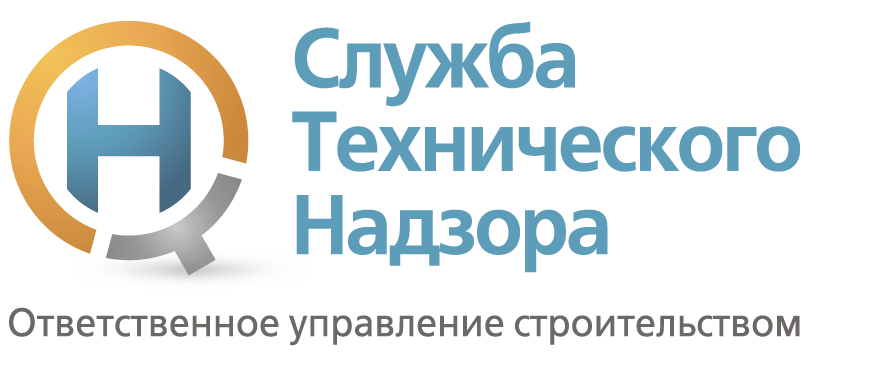